Crista iliaca
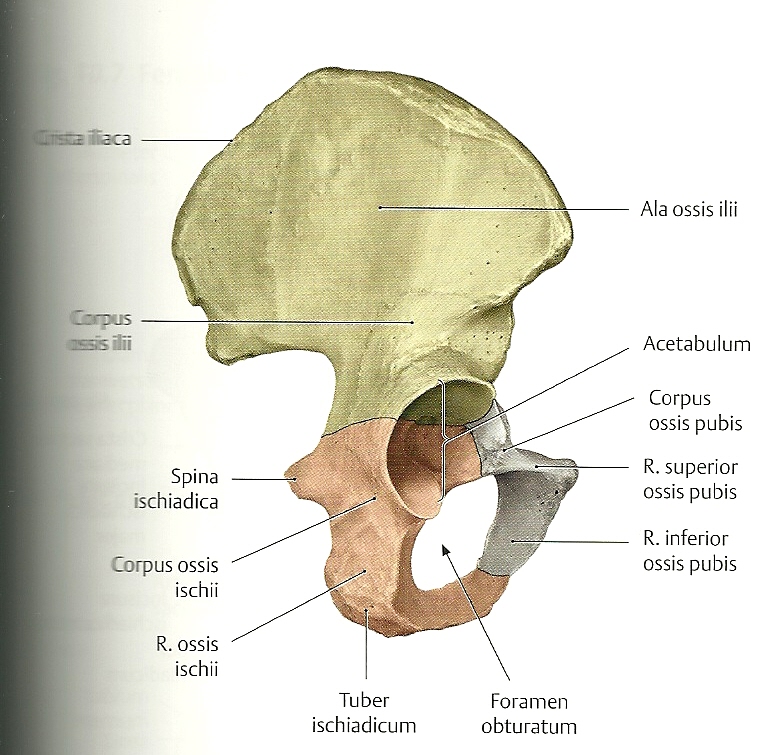 Incisura mandibulae
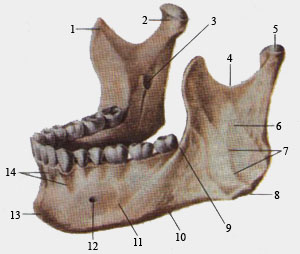 Spina scapulae
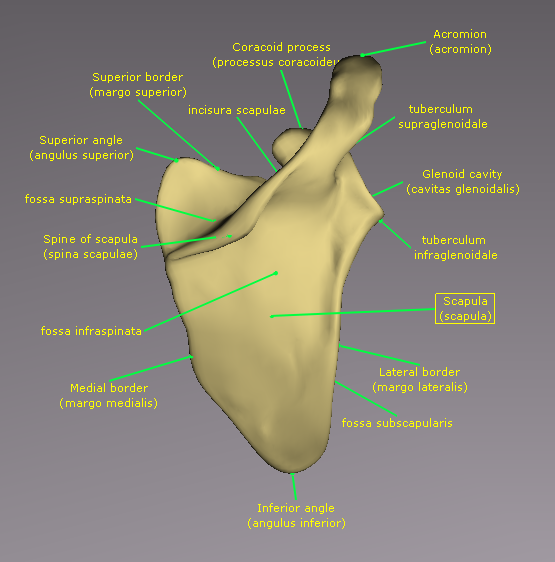 Uvula vesicae urinariae
Vena portae
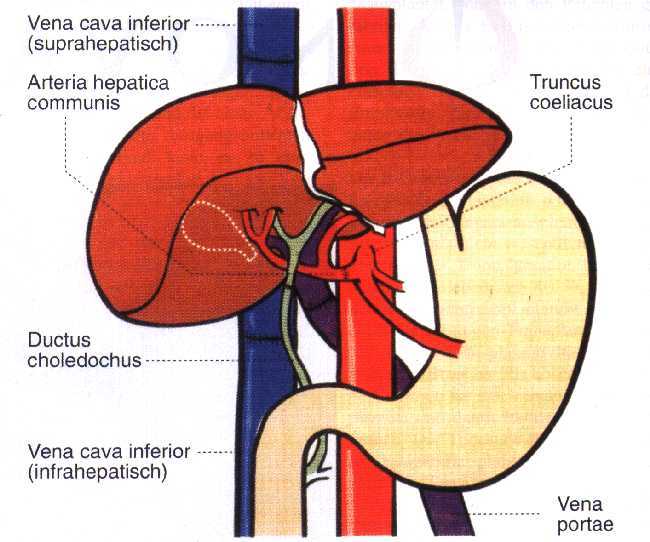